Moving the “Mob”
Slide Source: 
Allen Williams
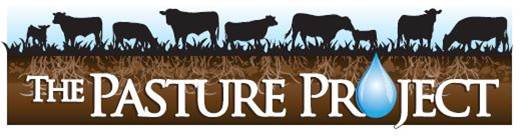